【範例版，僅供參考】
附件10
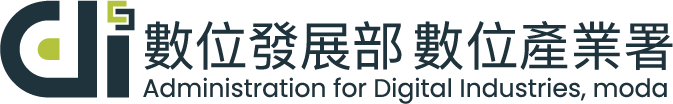 114年度智慧雨林產業創生補助計畫健康照護領域
示範案例型（整合型）
計畫名稱： OOOOOO
計畫期間：自114年4月O日 至 114年11月20日
申請單位：OOOOOO
報告人：○○○(姓名)／○○(職稱)
中華民國 ○○○ 年○○月○○日
計畫重點摘要
申請單位：OOOOOO
計畫名稱：OOOOOO
計畫期間：自114年04月O日 至 11月20日
產業痛點
提案內容
預期成效
2
簡報大綱
本頁列舉項目為簡報必備內容，廠商可依需求自行增加，
不限制格式，
建議統一字體
3
壹、申請單位概況
單位基本資料
(一) 單位簡介
4
壹、申請單位概況
單位基本資料
(二) 經營狀況
單位 : 千元
註：市場占有率係指全球市場，若低於0.1%免填。
5
壹、公司概況
經營團隊執行能力
(一) 單位組織圖
(二) 單位人力分析
6
貳、計畫內容與執行
一、計畫目標
撰寫方向建議：回應大南方政策，帶動嘉義、臺南、高雄、屏東等大南方地區產業發展，                聚焦健康照護產業AI化，解決場域痛點、創造產業升級契機
（一）健康照護產業需求分析
現在與未來兩年，產業發展的成長動力、成長障礙與主要關鍵課題
（二）健康照護業者痛點分析
 目標場域痛點、分析應用市場概況與趨勢
關鍵場域痛點及其對本計畫產品/服務的需求（如：需求規格、應用需求、            技術需求…等）
（三）預計導入之照護機構場域
預計導入之照護關聯場域 （※地區限嘉義、臺南、高雄、屏東地區）
7
貳、計畫內容與執行
二、計畫可行性
撰寫方向建議：具備技術創新性、市場需求對應性，並可於大南方地區實地落地應用，具高度可行性
(一) 預計開發技術或服務之說明
對應需求：解決目標場域特定痛點，滿足實務操作需求
技術關聯：AI技術與現有產品/服務高度整合，提升整體效能
市場差異：具明顯競爭優勢，如功能創新、操作簡化、成本效益等
應用情境：實際應用場景示意，具體說明AI技術導入情境與角色
(二) 執行前後之差異性
執行優勢：具備技術能力、市場先機與產業合作基礎
導入情境：預計應用導入於實際場域，並配合在地需求規劃操作流程（建議圖示化）
實證資料：已具合作意向書、MoU或銷售訂單等佐證資料，具備落地應用條件
8
貳、計畫內容與實施方法
三、實施方法
撰寫方向建議：
(一) 架構說明
執行內容共劃分為數個主要分項，依據各分項實際投入工作量與經費進行比例配置
各分項名稱皆對應「預定工作進度表」所列項目，確保執行內容與時程一致
若涉及以下合作模式，亦納入計畫架構並列示經費占比：
與大專校院合作之研發或場域應用測試
無形資產（如AI模組、演算法）之引進與整合
委託第三方研究、開發或效益驗證作業
(二) 分項計畫說明
依照「預定工作進度表」對應列出各項目名稱與執行方式
(三) 大專校院跨域研究團隊共同參與說明
涵蓋5個面向：跨域整合、學研支持、學生培育、成果擴散與預期成效
9
貳、計畫內容與實施方法
四、擴散策略
撰寫方向建議：
(一) AI應用擴散與營運策略
應用擴散規劃及未來具體辦理方式，須符合大南方政策之精神，帶動嘉義、臺南、高雄、屏東等大南方地區產業發展
AI應用推展與實施方式（如：計畫期內、計畫後續、時程規劃）
客戶訂單與市場目標（如：目標客戶、規劃取得MOU或預約訂單，並建立示範據點、逐步推進多家場域機構實際部署應用）
應用或服務商業模式（如：訂閱制服務、結合客製化模組開發收費與後續維運服務、相關業者等異業合作機會，擴大營收來源）
未來預計商業模式說明（整合型適用）
10
貳、計畫內容與實施方法
五、預期效益
撰寫方向建議：
(一) 量化效益
計畫結案時預期效益
導入後效能提升、經濟面成果、技術擴散效果、成本與效益、人才與就業
大專校院參與效益（量化預期）
人才培育成果、技術創新與研發推動、成果轉移與產業鏈結
計畫結案後預期效益
提升導入效能、經濟面成效、其他效益、社會貢獻
(二) 質化效益
對產業或組織之影響
對國內產業發展之貢獻
對社會與政策的貢獻
11
貳、計畫內容與實施方法
六、風險因應對策與永續營運規劃
撰寫方向建議：
(一) 風險與對策
風險
因應對策
(二) 智慧財產權說明與布局
智財策略
如預期申請國內外專利、規劃智財授權、轉移機制等
(三) 永續營運規劃
計畫結束後如何維持營運，產業合作夥伴與大專院校共同持續推動產品優化與市場拓展，共同提出可行的永續營運規劃
建立商業模式（如訂閱制）、尋求後續補助或投資資源，確保研發成果持續運作與擴散應用
12
參、計畫執行時程及查核點
一、預定進度表
13
參、計畫執行時程及查核點
二、預定查核點說明
可自行新增項目
查核指標應有可供結案驗收之量化工作項目，並於結案時提供查核點佐證文件
須將【推動產業或組織家數】列入查核點
需與計畫書內容一致
14
肆、計畫團隊說明
計畫主持人資歷
15
伍、計畫經費需求
金額單位：千元
16
陸、附件資料
17
近3年執行政府專案計畫成效（若無則免填）
近3年曾經參與之下列計畫並經核定通過（含核定計畫的無形資產引進、委託研究及技轉單位）：
請說明計畫類型，如：數發部、衛福部、教育部、經濟部或其他政府單位補助計畫…
18
敬請指教
19